Agenda 2030 Mise en oeuvre au et par le Luxembourg
Conférence de presse du 29 mai 2017
Transformer notre monde : Programme de développement durable à l’horizon 2030
adopté par les chefs d’Etat et de gouvernement des 193 Etats membres de l’Organisation des Nations Unies, lors du Sommet extraordinaire qui s’est tenu à New York du 25 au 27 septembre 2015
agenda transformatif de nature universelle
liens intrinsèques entre chacun des objectifs
objectif global : éradication de la pauvreté dans un cadre de développement durable
mise en œuvre cohérente au niveau national comporte en même temps une dimension internationale , puisque les choix nationaux  influencent positivement ou négativement le devenir des pays en développement
politique de coopération au développement: prise en compte de tous les ODD dans ses stratégies et actions et soutient à ces pays par ces actions à leur tour à mettre en œuvre les ODD
2
[Speaker Notes: Resultat vun neger weltweiter Consultatioun an engem inclusivem Prozess wéi UNO en seit hierer Grënnung net kannt huet. 
Den Agenda 2030 oder och nach 17 Objektiver fir eng nohalteg Entwëcklung a éen transformativem Agenda déen universell as. Also fir all Land zielt. 
Hien setzt Zeechen vun enger neier Visoun vun enger Enwëcklung mat den iwerragenden Zieler vun: 
der Eliminatioun vun der Armuut
der Promotioun vum Wuelstand an dem Bien-être vun der Populatioun, 
dem Schutz vun der Emwelt an dem Klima bis 2030. 
Den Agenda 2030 enthält 17 Noohaltegkéetsobjektiver an op déi 17 Objektiver verdeelt, 169 Zieler 
Hien féiert Arbescht vun den Milleniumszieler weider, mam groussen Ennerscheed, dass net nëmmen déi sougenannten Entwëcklungslänner concernéiert sin, mé wéi schon gesoot, all Land op der Welt.  
All Land soll des Objektiver emsetzen durch Aktiounen doheem op nationalem Nivo, mé ower och durch Aktiounen op internationalem Nivo.]
Mise en œuvre de l‘Agenda 2030
adopté par le Gouvernement en Conseil en date du 12 mai 2017
élaboré par la Commission interdépartementale de développement durable (nov.2016 – avril 2017) 
présenté à la Chambre des Députés en date du 16 mai 2017
3
[Speaker Notes: Lëtzbuerg as sech secher Responsabilitéit bewosst an as décidéiert dës Nohaltegkeets Objektiver emzesetzen. 
Den eischten Schrëtt as éen Rapport « Mise en œuvre de l’AGENDA 2030 au et par le Luxembourg - TRANSFORMER LES VIES TOUT EN PRESERVANT LA PLANETE », déen den Regierungsrôt den 12 Mée adopétéiert huet an déen den 16 Mée der Chamber firgestallt gin as. 
Dësen Rapport as asugeschafft gin vun der Commission interdépartementale de développement durable an där all Member vun der Regierung vertrueden an engem Arbeschtsprozess déen am Abrëll 2016 ugefangen huet. 

Dësen Rapport as éen Inventaire vun allen bestehenden Politiken an internationalen Engagementer vun Lëtzebuerg déi déi 17 Nohaltegkéets Objektiver viséieren. 

Mir wollten eng déen eirerlech a kritesch Bestandsopnâm machen vun besteheneden Politiken awer och negativen Tendenzen fir eng nohalteg Entwëcklunh zu Lëtzbuerg. An op déi « Chantier’en » hinweisen wou gehandelt muss gin.]
Contenu du rapport de mise en œuvre
chapitre I. : présentation de l’Agenda 2030 en tant que cadre pour agir en faveur du développement durable 
chapitre II. : présentation de chacun des 17 (ODD) selon 4 parties :
ODDx et ses cibles
ODDx au niveau national
Descriptions des mesures entreprises par le Luxembourg
Indicateurs
chapitre III. : perspectives, stratégies et programmes d’actions pour atteindre les ODD
4
[Speaker Notes: Am Kapitel 2 sin all déi 17 Nohaltegkeets Objektiver behandelt gin. 
No enger Présentatioun vum Objektiv – firwaat et als Nohaltegkeets Objektiv zereckbehaalen gin as – wéi och vun den Zieler, gett beschriwen a wéi weit dest Objektiv och valabel fir Lëtzbuerg as. Waat as den Handlungsbedarf vun Lëtzebuerg ennert dësem Nohaltegkéet Objektiv? 
Zum Beispill Nohaltegkéets Objektiv 2 “Zéro Honger” 
Zu Lëtzebuerg lait do Prioritéit um Ziel 2.4  wou et emt Agrikultur geet : “D’ici à 2030, assurer la viabilité des systèmes de production alimentaire et mettre en œuvre des pratiques agricoles résilientes qui permettent d’accroître la productivité et la production, contribuent à la préservation des écosystèmes, renforcent les capacités d’adaptation aux changements climatiques, aux phénomènes météorologiques extrêmes, à la sécheresse, aux inondations et à d’autres catastrophes et améliorent progressivement la qualité des terres et des sols », 
Mé och Ziel 2. 2 « D’ici à 2030, mettre fin à toutes les formes de malnutrition, …» as valabel fir Lëtzebuerg. A gett z.B. emgesaat durch Promotioun vun enger gesonder Ernährung, mat e.a. regionaler Produkter durch Restopolis.
Een aner Beispill zum Objektiv 11 iwert « Nohalteg Stiet an Communautéieten ». Ennert dësem Objektiv gëllen fir Lëtzebuerg Zieler 11.1 Logement, 11.2 Öffentlechen Transport, 11.3 Nohalteg Urbanisatioun, Planificatioun an partizipativ Gestioun an 1.4 Préservatioun vum Patrimoine culturel a naturel  
Emsetzung vun dësen Zieler viséieren Lutte géint Fragmentatioun vun eiesem Territoire an den Buedemverbrauch als Rekatioun vun eiser dynamescher Demographie et den negativen Impakter op Biodiversitéit an Ecosystemer

Weider geet et mat der Beschreiung vun den Mossnâmen déi Lëtzebuerg bis elo geholl huet, liesen. An eng Iwerléeung zu den neidegen Indikateuren. 

Am Kapitel 3 as eng Analyse gemach gin iwert Perpektiven an Stratégien déi Lëtzbuerg huet oder sech muss gin fir]
Eng Entwëcklung vun Lëtzebuerg
5
[Speaker Notes: Am Kapitel 3 as eng Analyse gemach gin iwert Perpektiven an Stratégien déi Lëtzbuerg huet oder sech muss gin fir éen nohaltegt Lëtzebuerg: 

An dësem Grafik wëll drop hingewissen gin, dass et net duer geet, mat sektoriell Politiken ze handelen, mé et brauch éen Politiken déi all Défi’en an all Nohaltegkéetschantier’en berücksichtegen.

Emsetzung vum Agenda 2030 gett Opportunitéit eis Défi’en kohärent unzegoen; Défi’en wéi z.B. eis dynamesch demografesch Entwëcklung, déi natirlech éen Impakt huet op Inclusioun an Educatioun, mé och op eis Economie an eisen Arbeschtsmaart, grad wéi op eisen Buedemverbrauch an eis CO2 Emissiounen, also den Klimaschutz. 
Aner Herausfuederungen déi am 3ten Kapitel identifizéiert gin sin, sin: 
Diversitéit vun der Populatioun déi hei wunnt, mé och déi hei schafft; 
Oofhängegkéet vun der Economie vis-à-vis vun engerm bestëmmten Sekteur; 
den Drock op eis Emwelt an den Klima.  

Op der Sait 5  vun der Présentatioun déi dir ausgedeelt kritt hudd, as probéiert gin, den Lien ze machen zweschen den Herausfuederungen, den Chantier’en déi sech drobber huin ergin, den Politiken déi schon bestinn an den Nohaltegkeets Objektiver déi esou fir Lëtzebuerg dëlteg a wichteg sin.]
Poursuite des travaux au sein du Gouvernement
Indicateurs Agenda 2030
Nov. 2017
Mars 2018
Mai 2017
rapport de mise en œuvre
analyse des lacunes
3rd  PNDD
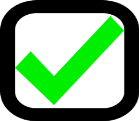 Juil. 2017
RVN
6
[Speaker Notes: No dësen eischten Schrëtt vun der Regierungs Sait, geet et weider mat enger Analyse des lacunes op Basis vun Indikateuren, vun déem waat feelt fir dann den nächsten Nohaltegkéetsplang auszeschaffen.]
Poursuite des Travaux – les différentes trames
7
[Speaker Notes: Des Herausfuerderungen unzegoen brauch Kohärenz an Coordinatioun an der Regierung, mé ower och Partenariaten, Partnerschaften mat den Gemengen – wéi den Succès vum Pacte Climat et bewissen huet, mé och mat den Akteuren vun der Zivilgesellschaft an dem privatem Sekteur. 

Den Beitrag vun der Zivilgesellschaft as fir den Succès vun der Emsetzung vun den Nohaltegkéets Objektiver. Fir dësen Beitrag ze dokumentéieren sin Akteuren aus der Zivilgesellschaft invitéiert hier Aktiounen, Projet’en an Initiativen déi ennert den Agenda 2030 passen, op der Plateform www.mengaktioun.lu ze dokumentéieren (Sait 8 vun der Présentatioun). Des Plateform as geschaffen gin vum lëtzebuerger Nohaltegkéetsrôt an Enn Abrëll der Press firgestallt gin. 

Den 1. Juni wärt ech Akteuren aus der Zivilgesellschaft op enger Table ronde gesinn fir éen Austosch zum Emsetzungs-Rapport, mé och zum Rapport an der Présentatioun déen Lëtzebuerg am Juli virun der UNO wärt machen.  
Am Oktober soll dann éen Daag speziell mat den Jonken geschafft gin fir hier Virstellungen vun engem Lëtzbuerg am Joer 2030 opzehuelen.]
www.mengaktioun.lu
8
Revue volontaire nationale devant l’ONU
9
[Speaker Notes: Lëtzebuerg huet sech engagéiert dest Joer am Juli eng Présentatioun ze machen iwert den Stand vun den Arbeschten zur Emsetzung vun den 17 Nohaltegkéets Objektiver, dest virun enger Forum, déen Forum politique de Haut Niveau heescht.

Dësen Forum huet als Missioun den Fortschrëtt vun der Emsetzung vum Agenda 2030 ze suivéieren an festzehaalen. All Land as invitéiert eng Présentatioun iwert den sain Fortschrëtt ze machen.]
Présentation devant l’ONU
Focus sur l’importance des partenariats 
Protection du climat 
Pacte Climat: partenariat avec les municipalités
conventions avec IMS (secteur privé) et avec CELL (mouvement de la transition issu de la société civile) 
Coopération au développement 
Pays partenaires
Agences des Nations Unies 
secteur privé
ONGs
10
[Speaker Notes: Sessiounen vun dësem Forum hun ower den Objektiv den Austausch vun Erfahrungen ze erméiglechen; fir esou Emsetzueng vun den Nohaltegkéets Objektiver unzedreiwen. 

An eiser Présentatioun wärten mir den Schwéierpunkt op Wichtegkéet vun den Partnerschaften léen a vun eisen gudden Erfahrungen zielen.]